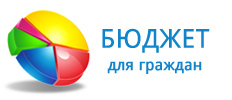 МО «Каргасокский район»
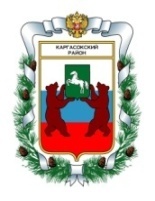 Целью представленного вашему вниманию «Бюджета для граждан» является познакомить жителей и гостей нашего района, не обладающих специальными знаниями в сфере бюджетного законодательства, с бюджетной политикой нашего района, с основными характеристиками районного бюджета за 2015 год.
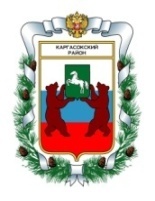 Содержание
Цель данного информационного сборника 
Содержание.
Что такое Бюджет?
Расходные обязательства  Каргасокского района.
Основные принципы бюджетной системы, основные источники финансирования дефицита бюджета.
Этапы формирования  районного бюджета.
Основные характеристики районного бюджета в 2015 году.
Цели и задачи бюджетной политики.
О муниципальных программах.
Доходы бюджета, виды доходов.
Основные налоговые доходы районного бюджета.
Основные неналоговые доходы районного бюджета.
Безвозмездные поступления, их виды.
Состав безвозмездных поступлений из областного бюджета.
Доходы от прочих безвозмездных поступлений.
Расходы районного бюджета по отраслям муниципального хозяйства.
Динамика расходов на социальную сферу.
Расходы на образование.
Муниципальные учреждения в сфере образования.
Расходы на культуру.
Расходы в сфере социальной политики.
Расходы на здравоохранение.
Расходы на молодежную политику, физкультуру и спорт.
Расходы в сфере жилищной политики. 
Расходы на коммунальное хозяйство.
Расходы на поддержку отдельных отраслей экономики.
Расходы на дорожное хозяйство.
Расходы на поддержку развития сельского хозяйства.
Расходы на коммунальное хозяйство и охрану окружающей среды.
Межбюджетные отношения.
Финансовая помощь бюджетам сельских поселений Каргасокского района
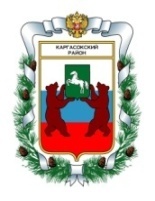 Что такое бюджет вообще?
- Это форма образования и расходования денежных средств на финансовое обеспечение определенных задач и функций на определённый период.
Районный бюджет, соответственно, собирает и расходует средства на решение вопросов местного значения муниципального района, установленных федеральным законом.
Какие бывают бюджеты?
Бюджеты публично-правовых
образований
Бюджеты
семей
Бюджеты
организаций
Российской Федерации 

(федеральный бюджет,
бюджеты государственных
внебюджетных фондов)
Субъектов РФ
(региональные бюджеты, бюджеты
территориальных фондов обязательного
медицинского страхования)
Муниципальных
образований
(местные бюджеты
муниципальных районов, городских округов,
городских и сельских
поселений)
Бюджетная система – это совокупность всех видов бюджетов публично-правовых образований.
И бюджет МО «Каргасокский район» и бюджеты сельских поселений являются местными бюджетами. Вместе они образуют Консолидированный бюджет Каргасокского района.
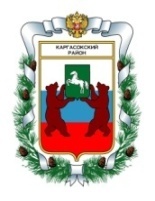 Расходные обязательства МО «Каргасокский район»
Расходные обязательства (РО) – это обязанность в соответствии с нормативным актом или договором предоставить кому-либо средства из соответствующего бюджета.
За счет средств районного бюджета исполняются следующие РО:
содержатся 38 муниципальных учреждений образования, культуры и СМИ, 6 органов местного самоуправления района;
строятся и содержатся автозимники и ледовые переправы;
производится субсидирование пассажирских перевозок, развитие малого и среднего предпринимательства, сельхоз производства, приобретение и строительство жилья;
строятся и ремонтируются объекты жилищно-коммунального хозяйства и социальной сферы;
осуществляются мероприятия по охране окружающей среды;
оказывается социальная поддержка семьи и детей;
проводятся физкультурные и спортивные мероприятия;
оказывается финансовая помощь бюджетам сельских поселений;
другие мероприятия.
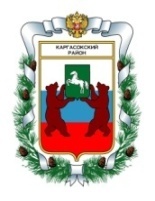 Основные принципы бюджетной системы
Самостоятельность бюджетов (это право самостоятельно вести бюджетный процесс, определять направления расходования средств);
Прозрачность (обязательная публикация в СМИ утвержденных бюджетов и отчетов об их исполнении, открытость для общественности проектов бюджетов);
Сбалансированность (расходы бюджетов в целом должны быть обеспеченны доходными источниками);
Адресность и целевой характер бюджетных средств (объемы расходования денежных средств в бюджете доводятся до конкретных получателей с указанием цели их использования).

Если доходы бюджета больше его расходов, то бюджет профицитный.
Когда расходы бюджета больше его доходов, бюджет считается дефицитным и должен иметь источники  покрытия дефицита.
Размер дефицита бюджета ограничен.
Источниками финансирования дефицита могут быть:
кредиты кредитных организаций или вышестоящего бюджета;
остатки средств бюджета на начало финансового года;
средства от размещения муниципальных ценных бумаг;
иные источники.
В случае привлечения заемных средств или предоставления муниципальных гарантий возникает муниципальный долг.
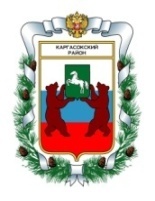 Этапы формирования районного бюджета
Составление проекта бюджета – это прогнозирование объема доходов на очередной 3-х летний период и планирование направлений расходования бюджетных средств (в первую очередь – на исполнение уже действующих расходных обязательств (РО), а затем, при наличие финансовых возможностей – на принимаемые (т.е. новые) РО).
Рассмотрение проекта районного бюджета Думой Каргасокского района происходит в двух чтениях. Орган муниципального финансового контроля готовит заключение на проект бюджета. По проекту районного бюджета проводятся публичные слушания. После принятия бюджета в 1 чтении он дорабатывается с учетом поступающих предложений и замечаний.
Утверждается бюджет решением Думы Каргасокского района до начала очередного финансового года и размещается на официальном сайте Каргасокского района.
 
Бюджетный процесс – регламентированная законодательством деятельность по составлению, рассмотрению, утверждению и исполнению бюджета, контролю за его исполнением, ведению бюджетного учета и составлению бюджетной отчетности.
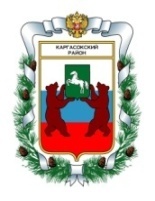 Основные характеристики районного бюджета
( план 2016 г по состоянию на 1.05.2016 г)
млн. рублей
* Источники финансирования дефицита бюджета: остатки бюджетных средств на начало года и кредитные ресурсы.
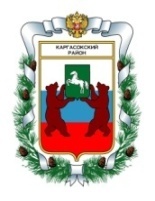 Цели и задачи бюджетной политики
Целью бюджетной политики на 2015-2017 годы является достижение сбалансированности и устойчивости муниципальных финансов при безусловном выполнении принятых расходных обязательств и выполнении задач, поставленных в майских указах Президента РФ.
         Достижению заявленной цели будет способствовать решение следующих задач:
- повышение эффективности бюджетных расходов и качества оказания муниципальных услуг;
- переход на формирование бюджета в программном формате;
- обеспечение сбалансированности бюджетов сельских поселений;
- повышение эффективности осуществления капитальных вложений в объекты муниципальной собственности.
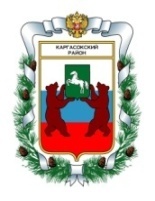 Муниципальные программы
Муниципальная программа – документ стратегического планирования, содержащий комплекс мероприятий, взаимосвязанных по задачам, срокам осуществления и финансовым ресурсам, призванных обеспечить эффективное достижение целей и задач социально-экономического развития МО «Каргасокский район».
	В 2015 году в районе действовали 11 муниципальных программ, общие расходы на реализацию которых составили 75,6 млн.руб .и 10 ведомственных программ , общие расходы на реализацию которых составили 291,5 млн. руб.
	Мероприятия муниципальных программ были направлены на осуществление газификации поселков района, оказание поддержки гражданам в приобретении и строительстве жилья, энергосбережение и энергоэффективность, развитие материальной базы социальной сферы , поддержку субъектов малого и среднего предпринимательства, профилактику правонарушений.
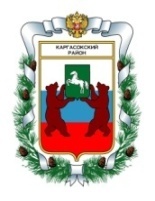 Доходы бюджета
ДОХОДЫ БЮДЖЕТА - поступающие от населения, организаций, 
     учреждений в бюджет денежные средства.
      В соответствии с бюджетным законодательством в бюджеты муниципальных районов поступают следующие основные виды доходов (по установленным нормативам):
 - налоговые: налог на доходы физических лиц; налог, взимаемый в связи с применением упрощенной системы налогообложения;  единый налог на вмененный доход; акцизы на бензин, дизельное топливо и моторные масла; государственная пошлина; земельный налог с межселенных территорий;
 - неналоговые: арендная плата за пользование землей и другим муниципальным имуществом, плата за негативное воздействие на окружающую среду, доходы от продажи муниципального имущества, штрафы за некоторые виды нарушений;
 - безвозмездные поступления: межбюджетные трансферты из других уровней бюджета, а также от физических и юридических лиц. 
  Доходы районного  бюджета  в 2015 году 
составили 1 243,4  млн.руб.
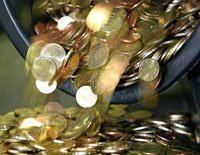 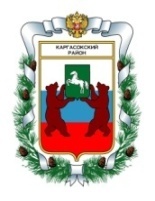 Состав налоговых доходов районного бюджета
тыс. рублей
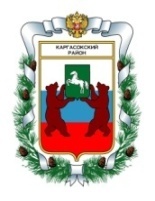 Состав неналоговых доходов районного бюджета
тыс. рублей
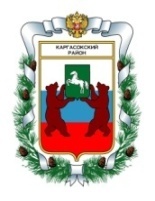 Виды безвозмездных поступлений районного бюджета
ДОТАЦИИ - средства, предоставляемые  на 
безвозмездной и безвозвратной основе без  
определения конкретной цели использования,
в целях выравнивания бюджетной обеспечен-
ности и сбалансированности бюджетов
СУБСИДИИ - средства, предоставляемые 
       в целях софинансирования расходных 
          обязательств нижестоящего бюджета
МЕЖБЮДЖЕТНЫЕ
ТРАНСФЕРТЫ
ИНЫЕ межбюджетные трансферты – 
средства, предоставляемые в случаях и порядке
предусмотренных законами Томской области
СУБВЕНЦИИ - средства, предоставляемые 
 на обеспечение исполнения передаваемых 
отдельных государственных полномочий
БЕЗВОЗМЕЗДНЫЕ  ПОСТУПЛЕНИЯ 
от граждан и юридических лиц.
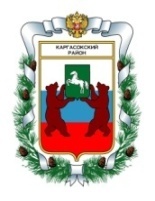 Состав безвозмездных поступлений в 2015 г.
млн. рублей
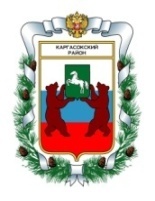 Доходы от безвозмездных поступлений от негосударственных организаций в 2015 году
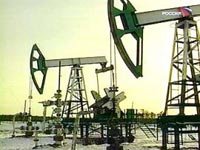 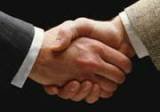 В 2015году доходы от безвозмездных поступлений от негосударственных организаций в рамках договоров о социальном партнерстве  составили 26 850тыс. руб.
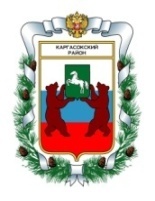 Расходы районного бюджета по отраслям муниципального хозяйства
тыс. рублей
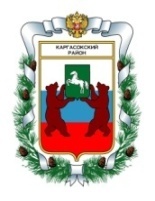 Динамика расходов бюджета на социальную сферу в 2014-201 годах.
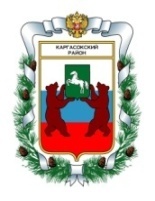 РАСХОДЫ НА ОБРАЗОВАНИЕ
Образование можно назвать «бюжетообразующей» отраслью муниципального хозяйства района.
 За счет средств районного и областного бюджетов финансируется предоставление:
- дошкольного образования;
- начального, основного, среднего общего образования;
- дополнительного образования в сфере культуры, спорта, творчества,
расходы на которое составляют (вместе с расходами на реконструкцию, капитальное строительство и ремонт  зданий) :
млн. рублей
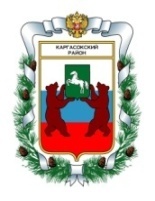 Муниципальные учреждения образования
Система образования района включает:
    
    12 дошкольных бюджетных
12  дошкольных бюджетных учреждений (детские сады)
2 начальных, 11 основных, 6 средних общеобразовательных учреждений и 1 среднюю школу-интернат
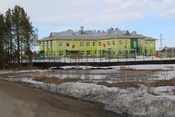 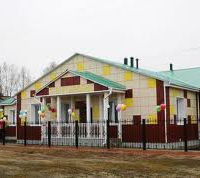 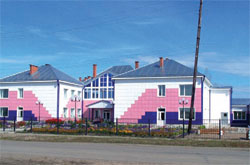 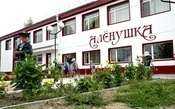 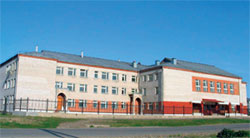 3 бюджетных учреждения дополнительного образования (Дом детского творчества, Детско-юношеская спортивная школа, Детская школа искусств)
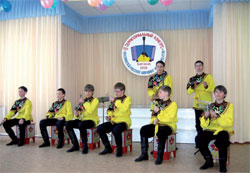 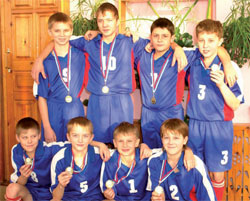 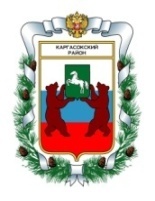 РАСХОДЫ НА КУЛЬТУРУ
Библиотечное обслуживание населения района
осуществляют 22 библиотеки, объединённые в 2015г, в Каргасокскую  центральную районную библиотеку
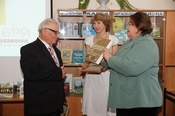 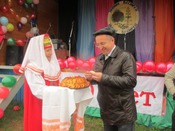 Культурно-досуговую деятельность
осуществляют 19 учреждений клубного типа.
Одно из них – районный Дом культуры – 
 финансируется из районного бюджета.
  В районе работают 7 коллективов
 художественной самодеятельности, носящих
 звание «Народный самодеятельный коллектив»,
 2 детских «Детский образцовый
 самодеятельный коллектив»,  музей искусств
 народов Севера.
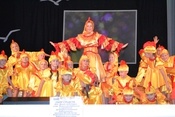 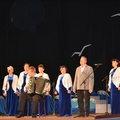 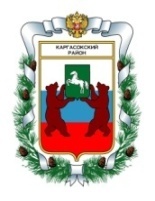 Расходы в сфере социальной политики
осуществление деятельности по опеке, попечительству и приёмным семьям;
денежные выплаты приёмным родителям;
поддержка молодых семей и молодых специалистов при строительстве и приобретении жилья;
приобретение жилья детям-сиротам;
оплата проезда участников войны автомобильным транспортом по территории района.
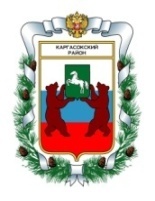 Расходы на здравоохранение
Основные полномочия по оказанию медицинской помощи населению с 2013 года перешли к субъекту РФ, поэтому в районном бюджете в разделе «Здравоохранение» в 2014 и 2015гг. остались расходы только на завершение капитального ремонта хирургического отделения ОГБУЗ «Каргасокская районная больница».
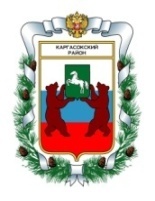 Расходы на молодежную политику, развитие физической культуры и спорта.
- Организация отдыха и оздоровления детей в каникулярное время;



- Организация и проведение физкультурных и спортивных мероприятий для населения, приобретение спортивной формы и инвентаря; 




- Строительство и ремонт спортивных объектов.





* вместе с комплексными спортивными площадками
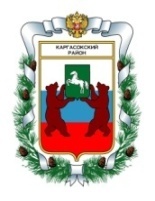 Расходы в сфере жилищной политики
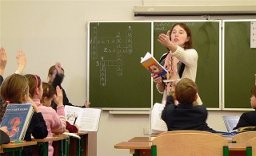 Ремонт и переустройство жилых помещений 
ветеранам Великой Отечественной Войны
2015 г. –  1 900 тыс.руб. 
2016г. –   2 800 тыс.руб.
Приобретение жилья 
для специалистов
социальной сферы:
(врачей, учителей, 
работников культуры)

2015 г. – 9 129,0тыс.руб.
2016г.- 12451,4 тыс,руб.
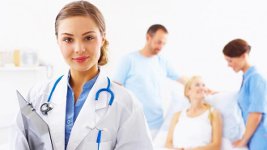 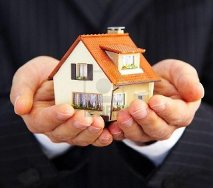 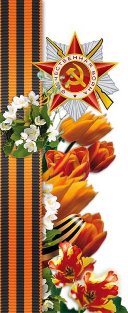 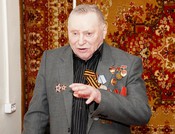 1. Создание условий управления 
многоквартирными домами
  2014 г.           2015 г.            2016 г. тыс. руб.
  382,7                66                         0 
2. Замена окон в социальных квартирах 
       2015 г. – 352,4 тыс.руб.
3.Обеспечение мероприятий по переселению
граждан из аварийного жилищного фонда
 2016г. -38 006,9 тыс. руб.
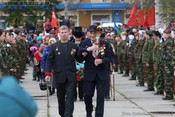 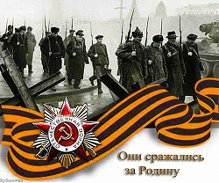 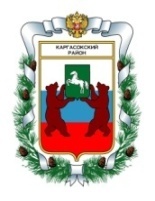 Расходы на коммунальное хозяйство
Средства областного бюджета
Средства районного бюджета
Компенсация расходов по организации элект-
роснабжения от дизельных электрастанций
  2014 г.             2015 г.              2016 г.     тыс.руб.   
  68 854            71 485,8              83120,9
Компенсация расходов по организации 
теплоснабжения энергоснабжающими
организациями, использующими в качестве
топлива нефть
 2014г.                 2015г.             2016г.    тыс.руб.
11 131               10550,0             15 954,9
Содержание общественных уборных
2014г.                  2015г.                     2016 г. тыс. руб.
350,0                     610,0                       300,0
Водопровод в с.Новый Васюган
2015г. – 96,3 тыс.руб. 
Ремонт сетей электропередачи 
в 2016г.- 2 000 тыс.руб.
Проектно-изыскательские работы  полигона 
твердых бытовых отходов в с.Новый  Васюган
2015 г. - 950 тыс.руб.
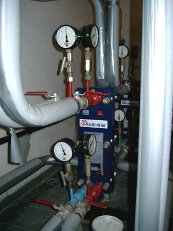 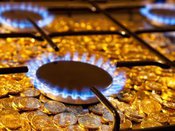 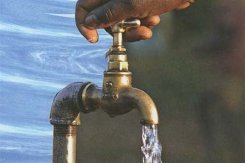 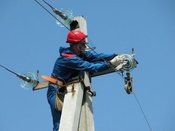 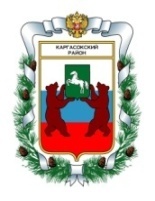 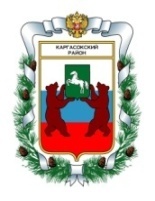 РАСХОДЫ НА ПОДДЕРЖКУ ОТДЕЛЬНЫХ ОТРАСЛЕЙ ЭКОНОМИКИ
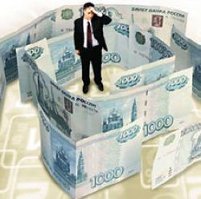 Через муниципальную  программу 
  «Развитие  субъектов малого и 
среднего  предпринимательства в
 Каргасокском районе в  2015- 2019
 годах»  реализуется поддержка 
инфраструктуры и субсидирование
  малого бизнеса в районе  2014г. – 
2 605,6тыс.руб. , 2015г. – 
2 342,5тыс.руб., 2016г. – 1 763тыс.руб.
Поддержка транспорта
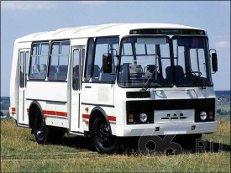 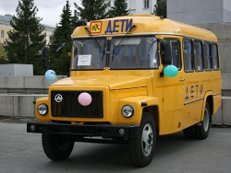 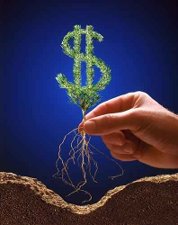 Субсидирование  перевозок 
 граждан  автомобильным 
транспортом
    2014 г. – 7 579,9 тыс.руб.
    2015 г. – 10 531,3 тыс.руб.
   2016 г.   -    6 900  тыс.руб.
Субсидирование проезда до 
школы учащихся образовательных
учреждений в с. Каргасок
2014 г.       2015 г.,      2016 г. тыс.руб.
108,2        108,3    200,0
.
Субсидирование перевозок  
граждан воздушным транспортом
2014 г. – 19 265,7 тыс.руб.
2015 г. – 18 440,7 тыс.руб.
2016 г. – 23 000,0 тыс.руб.
Субсидирование перевозок 
граждан речным транспортом
2014 г. – 4 429,7 тыс.руб.
2015 г. – 3 339,2 тыс.руб.
2016 г. – 4 500,0 тыс.руб.
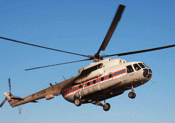 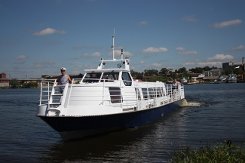 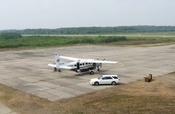 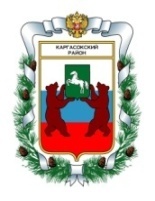 РАСХОДЫ НА ДОРОЖНОЕ  ХОЗЯЙСТВО
Финансовое обеспечение дорожной деятельности в отношении автомобильных дорог общего пользования осуществляется за счет средств ДОРОЖНОГО ФОНДА, формируемого в составе бюджета
ОСНОВНЫЕ ИСТОЧНИКИ ФОРМИРОВАНИЯ ДОРОЖНОГО ФОНДА

Акцизы на нефтепродукты

Собственные средства бюджета района, полученные за счет других доходных источников

ОБЪЕМ  ДОРОЖНОГО ФОНДА
     2014 г. – 29  973,4 тыс.руб.
     2015 г. – 43 874,9 тыс.руб.
     2016 г. – 84 289,3 тыс.руб.
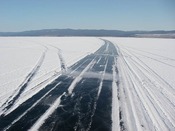 РАСХОДЫ ЗА СЧЕТ ДОРОЖНОГО ФОНДА

  Строительство и содержание автозимников 
2014 г. – 14 267,4 тыс.руб.
2015 г. – 10 711,5 тыс.руб.
2016 г. – 20 875,2 тыс.руб.

Межбюджетные трансферты сельским поселениям на содержание и ремонт  автомобильных дорог в населенных пунктах
2014 г. – 15 712,0 тыс.руб.
2015 г. –  30 988,2тыс.руб.
2016 г. – 63 414,1тыс.руб.
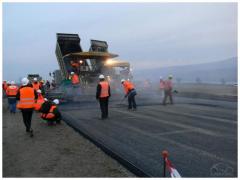 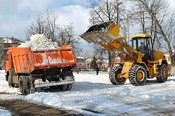 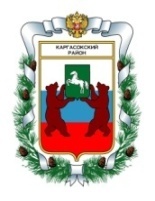 РАСХОДЫ НА ПОДДЕРЖКУ РАЗВИТИЯ СЕЛЬСКОГО ХОЗЯЙСТВА
Субсидии гражданам на 1 литр реализованного товарного молока
на 2014 г. – 89,1 тыс.руб. ,   2015 г.- 79,1 тыс.руб.,  2016г. – 83,1 тыс.руб.
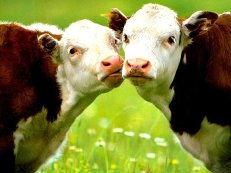 Субсидии на возмещение гражданам, ведущим личное подсобное хозяйство, 
затрат по искусственному осеменению коров   
                                            2014 г.                       2015 г.                      2016г.  
Средства района            0      тыс.руб.              0     тыс.руб.      30,0  тыс.руб.
Областные средства      97,9 тыс.руб.          107,4 тыс.руб.      79,9   тыс.руб.
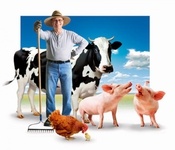 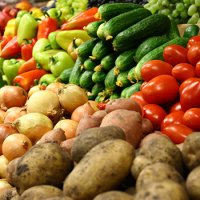 Субсидии гражданам на развитие личных подсобных хозяйств 
(содержание поголовья крупного рогатого скота)
                                              2014 г.                    2015 г.                       2016 г.
Областные средства       371,2 тыс.руб.       1 049,9тыс.руб.        983,1 тыс.руб.
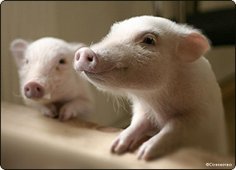 Субсидии гражданам на возмещение части процентной ставки по кредитам, 
взятым малыми формами хозяйствования
                                                                    2014 г.              2015 г.             2016 г.
Средства федерального бюджета    87,6 тыс.руб.    23,4 тыс.руб.  16,8 тыс.руб.        
Средства областного бюджета         14,0 тыс.руб.     9,2  тыс.руб.    70,2тыс.руб.
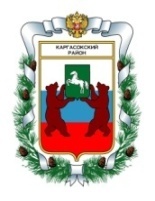 РАСХОДЫ НА
КОММУНАЛЬНОЕ ХОЗЯЙСТВО
ОХРАНА ОКРУЖАЮЩЕЙ СРЕДЫ
Оказание услуг по 
приему, временному 
накоплению и передаче
 для переработки 
(утилизации) 
отработанных
 ртутных ламп от 
физических лиц
2014 г. –  178,2 тыс.руб.
2015 г. -   244,2 тыс.руб.
2016 г. -           0 тыс.руб.
Демонтаж и утилизация
бесхозяйных речных
 судов
2015 г. – 320,4 тыс. руб.
2016г. –  584,8 тыс. руб.
Оказание услуг по 
приему и  размещению
 твердых бытовых 
отходов от населения 
2014 г. –  4 210 ,0 тыс.руб.
2015 г. –  4 662,3 тыс.руб.
2016 г. –  4 413,1 тыс.руб.
Экологическое 
просвещение



Экологическое
 просвещение
2014 г. –  50 тыс.руб.
2015 г. –     0 тыс.руб.
2016 г. –     0 тыс.руб.
Обустройство объектов
 размещения  твердых 
бытовых отходов
2014 г. – 1005,8 тыс.руб.
2015 г. –    950,0 тыс.руб.
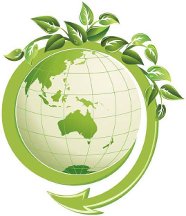 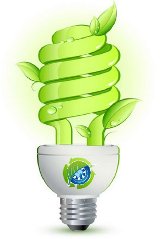 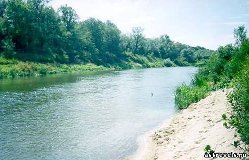 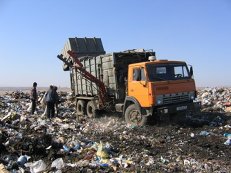 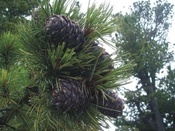 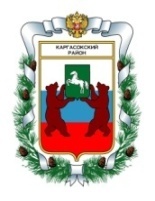 МЕЖБЮДЖЕТНЫЕ ОТНОШЕНИЯ
МЕЖБЮДЖЕТНЫЕ ОТНОШЕНИЯ -  взаимоотношения  между публично-правовыми образованиями по вопросам регулирования бюджетных правоотношений, организации и осуществления бюджетного процесса
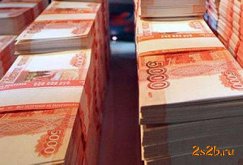 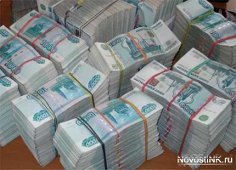 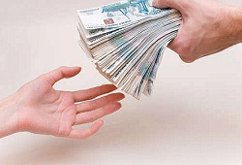 МЕЖБЮДЖЕТНЫЕ ТРАНСФЕРТЫ –средства, предоставляемые  одним бюджетом  бюджетной системы Российской Федерации другому бюджету
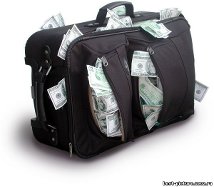 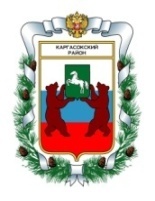 МЕЖБЮДЖЕТНЫЕ ТРАНСФЕРТЫ, ПРЕДОСТАВЛЯЕМЫЕ СЕЛЬСКИМ ПОСЕЛЕНИЯМ
Из бюджета муниципального района 
 бюджетам сельских поселений могут 
предоставляться межбюджетные 
трансферты в форме: дотаций 
 (без целевого назначения) и  
 иных межбюджетных трансфертов 
(на конкретные цели)